English – Writing to Inform

Can you write a diary entry about your day? 
Can you write about a day in the past that you really enjoyed? 
An alien has landed on Earth… write a set of instructions to teach the alien how to play a sport of your choice (football, tennis, swimming.)
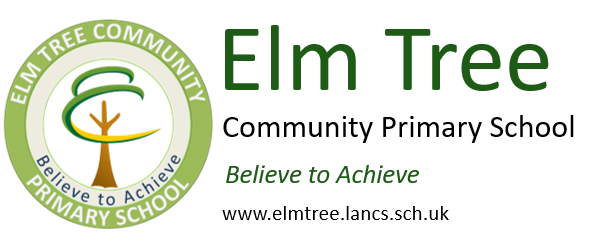 Topic – Travel and Transport

Can you make a list of all the different ways people can travel?
Can you draw a map of your route to school or to your local shop?
Lower Key stage
Home Learning Ideas
The Elm Tree Way
To feel Safe, Happy, Special and have Needs Met
By being Caring, Consistent and Calm at all times.
Science – Living Things and their Habitats 

Next time you are in the garden or at the park, can you find different habitats for all the bugs and animals? 

Can you design your own creature and explain where that creature’s habitat would be?
Maths

Timestable practice 
https://ttrockstars.com/
Quick fire maths 
https://www.topmarks.co.uk/maths-games/hit-the-button